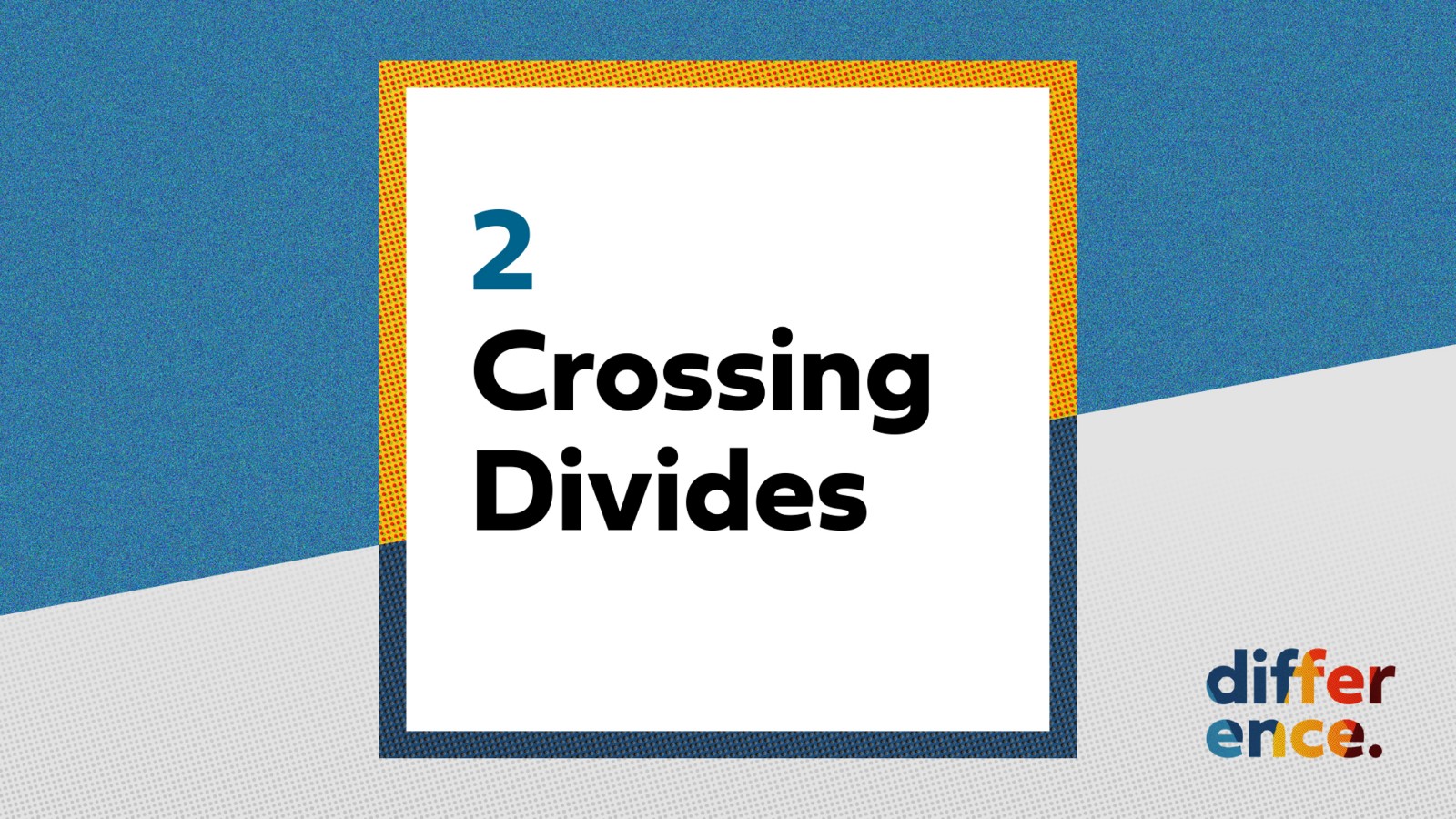 Mauern überwinden
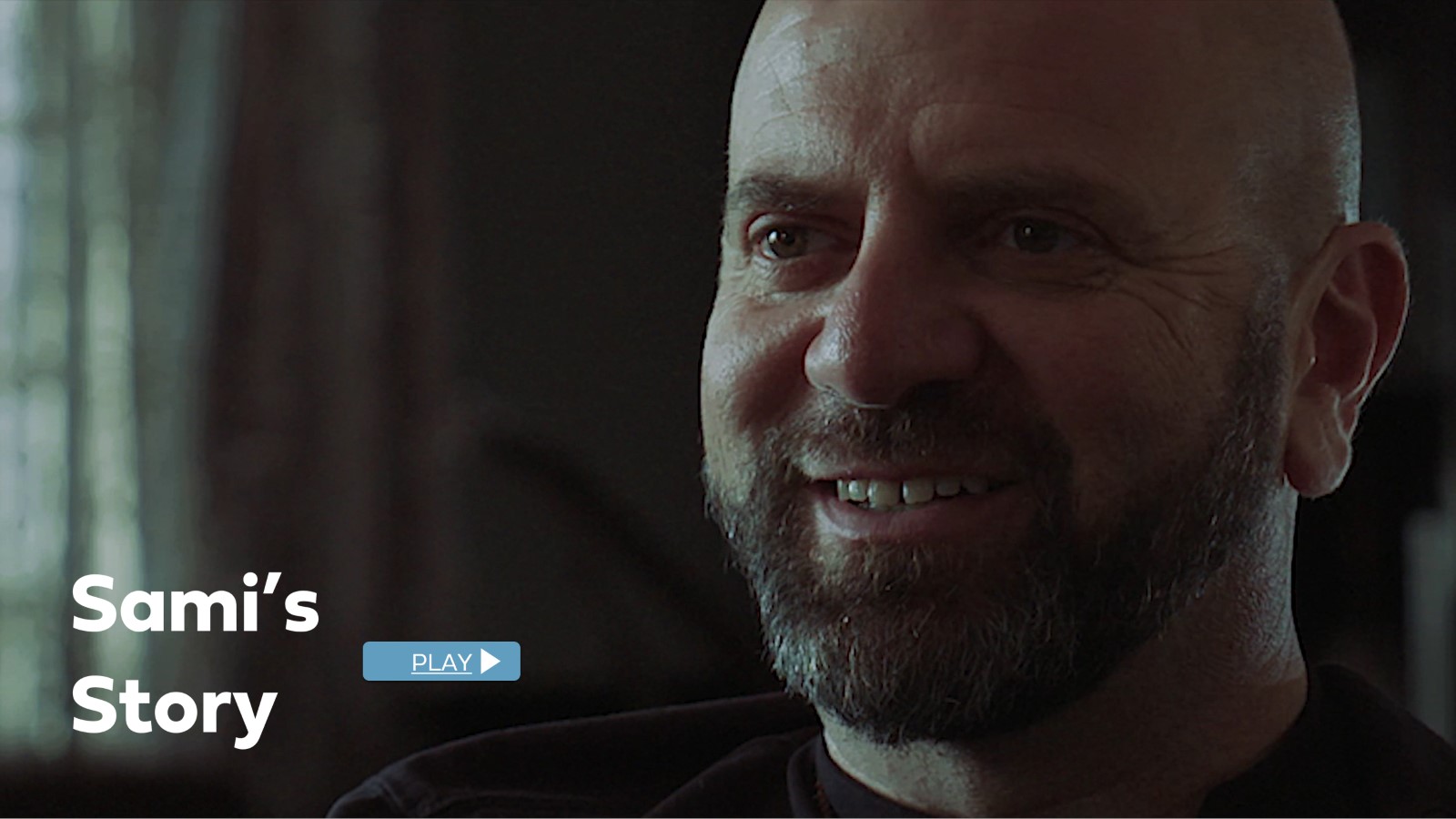 Die Geschichte von Sami
ABSPIELEN  
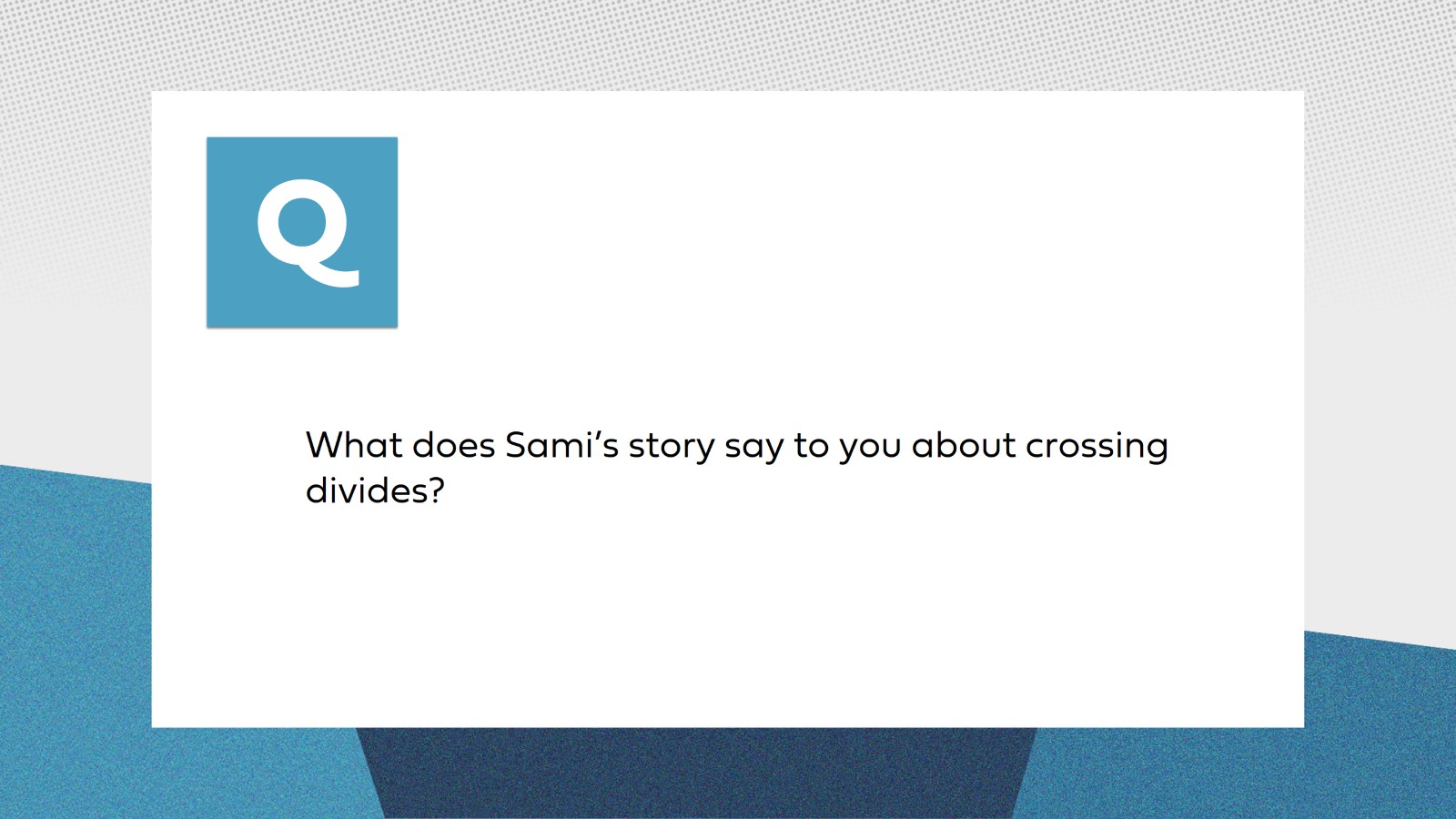 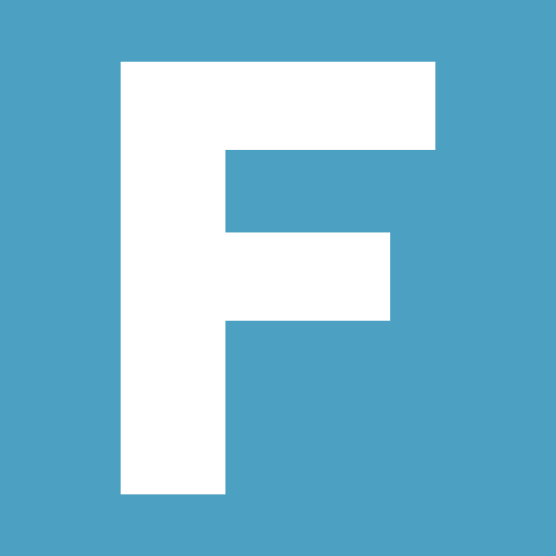 Was löst die Geschichte von Sami über das Überwinden von Mauern in euch aus?
Die Frau am Brunnen 
Johannes 4,1–30
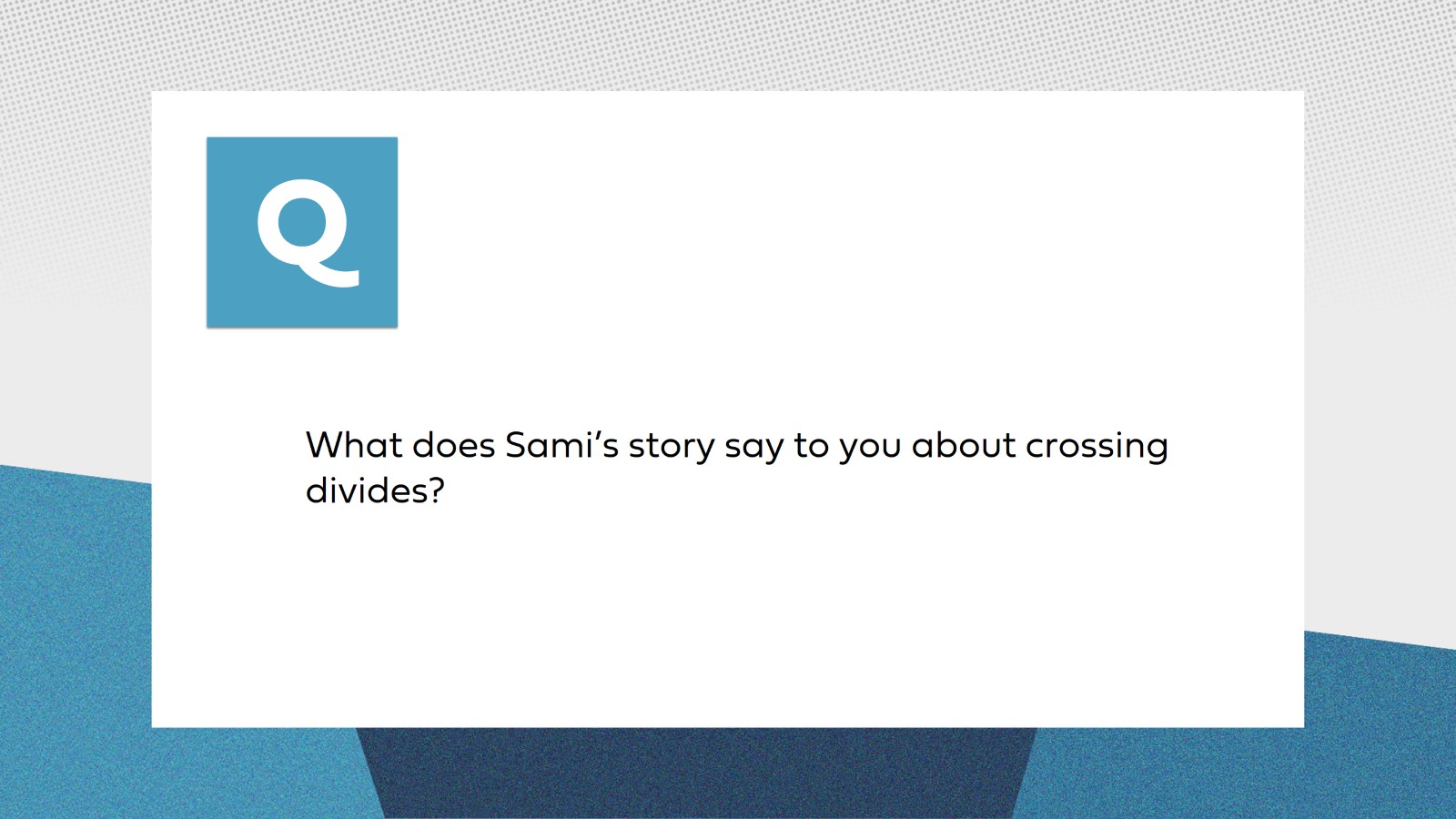 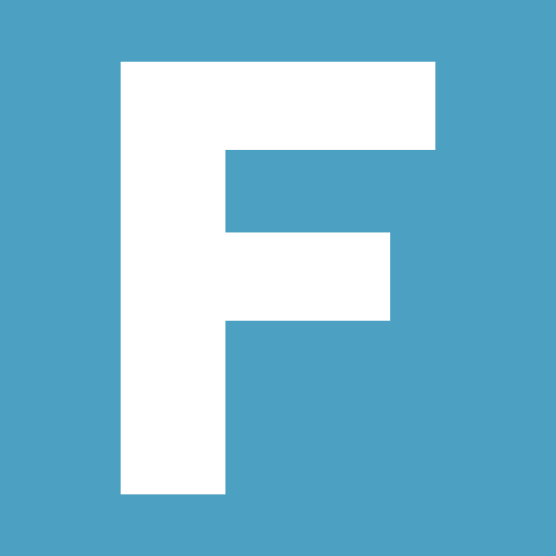 Was erfahrt ihr in dieser Geschichte über Jesus?

	Wie helfen die drei Gewohnheiten Menschen in der Geschichte von Sami und im Bibeltext, Mauern zu überwinden?
Aktivität
Unsere Mauern entdecken
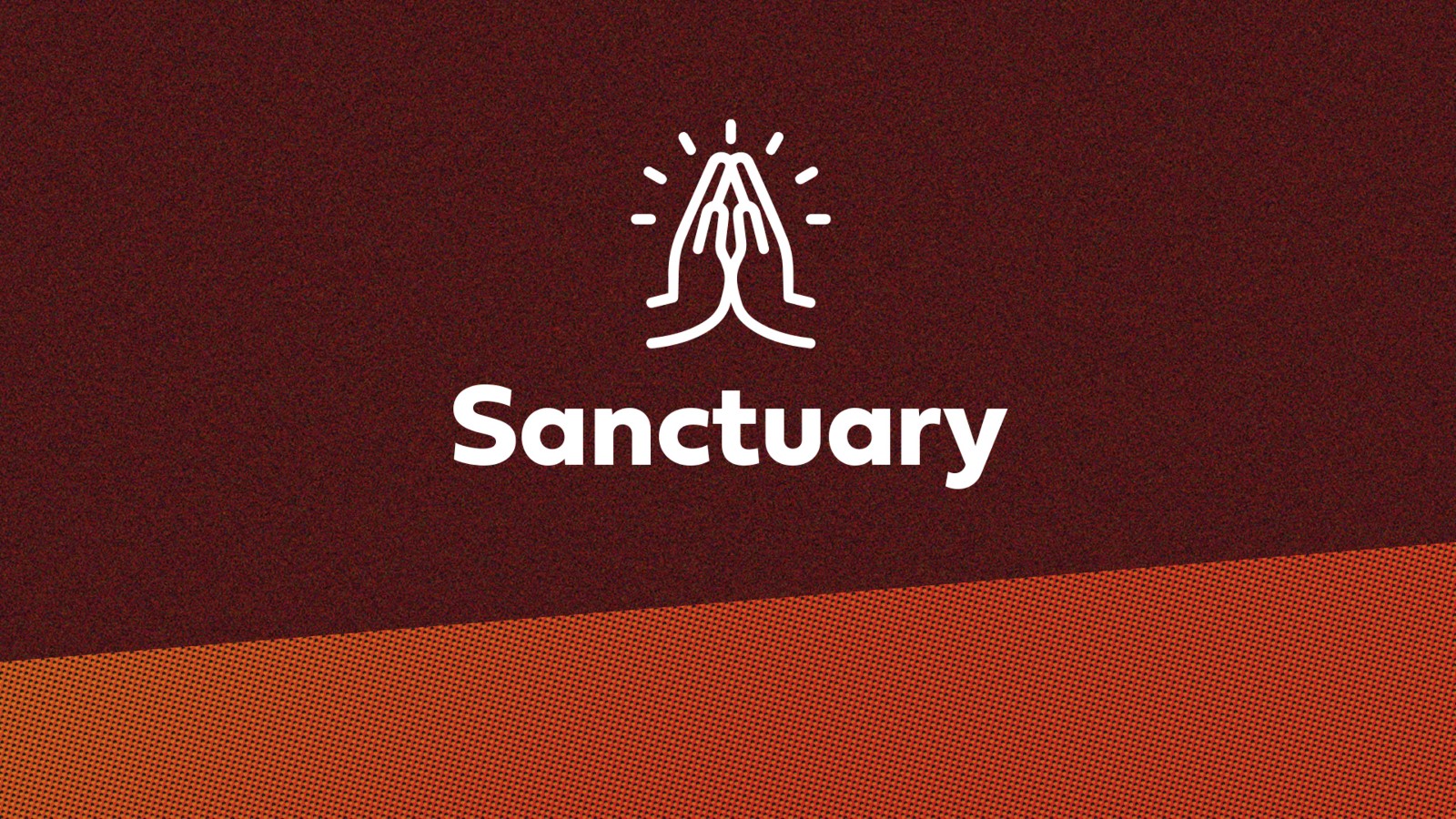 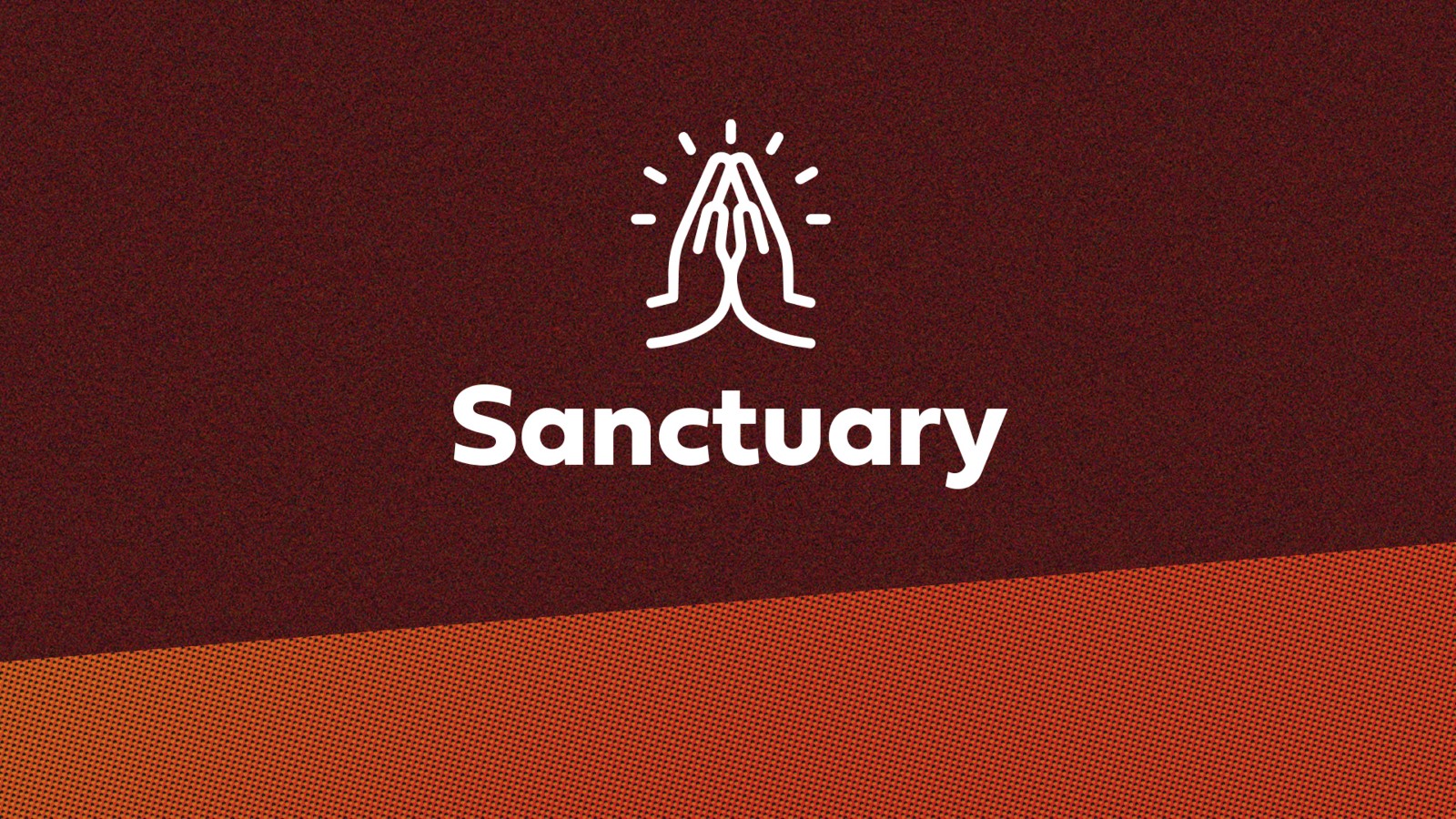 Gottes Geschichte
Drei Übungen
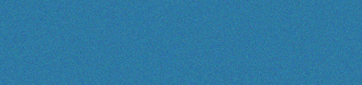 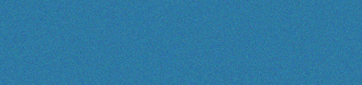 Stell dir Neues vor

Lasst euch auf die Möglichkeit ein, dass zwischen euch und einer Person, zu der ihr sonst kaum eine Beziehung knüpfen würdet, eine Freundschaft entsteht.
Sei interessiert
 
Wer von einer Ausgrenzung, Ungerechtigkeit oder Verletzung am wenigsten betroffen ist, weiß häufig nicht einmal, dass sie existiert. Über welche Ausgrenzung könntet ihr versuchen, etwas mehr zu verstehen?
Sei präsent 

Besucht einen Ort, den ihr normalerweise nicht aufsuchen würdet: eine Kirche mit einer ganz anderen Gottesdiensttradition oder ein Café in einem anderen Viertel eurer Stadt.
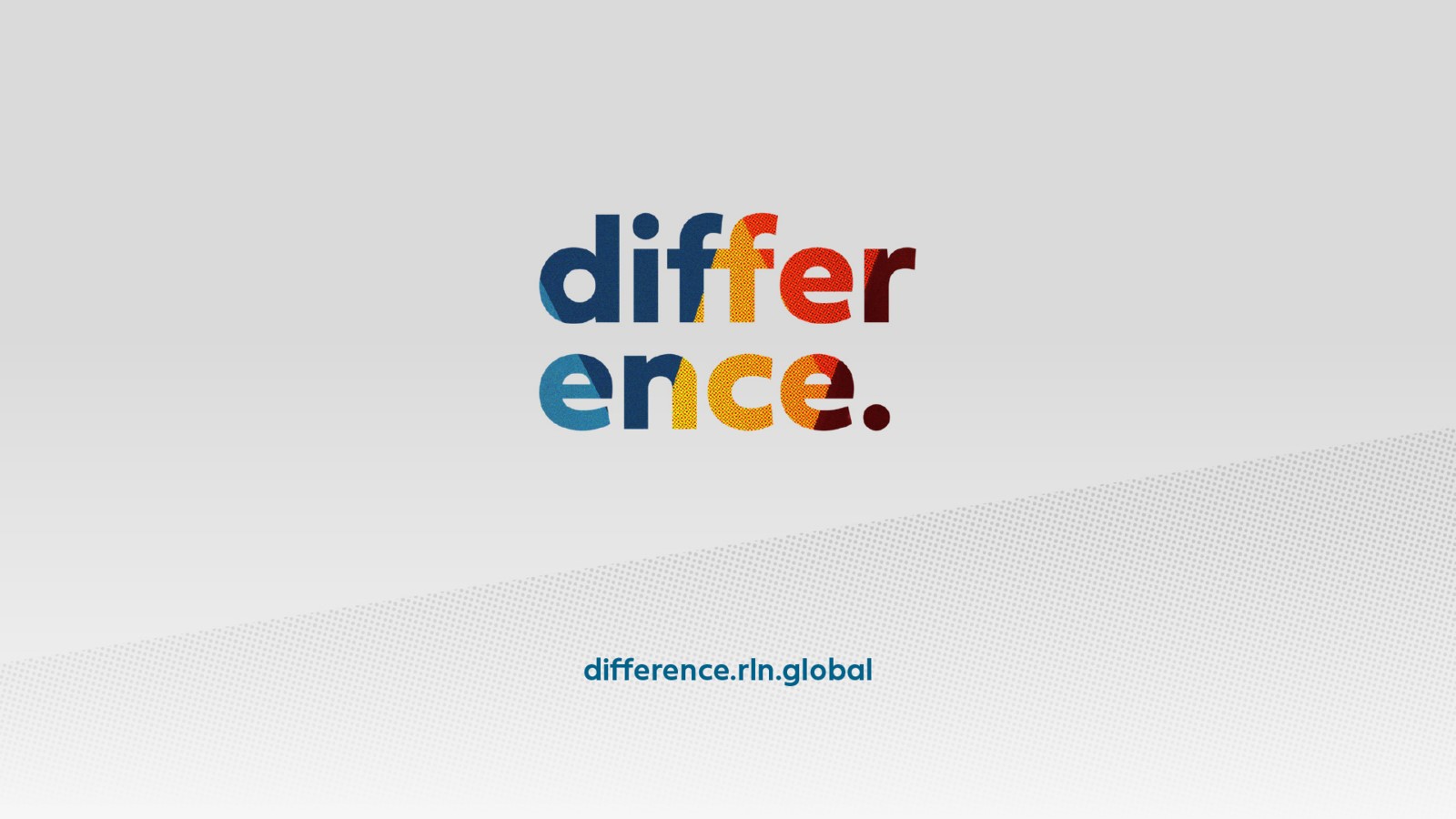